Search for exclusive top quark pair production at the LHC
Summer Internship
Supervisors: Beatriz Ribeiro Lopes
                                     Dr. Michele Gallinaro
Miguel Nobre Guerreiro
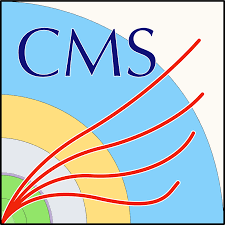 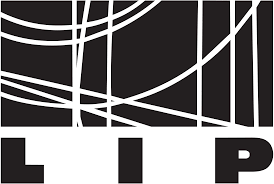 Brief Introduction
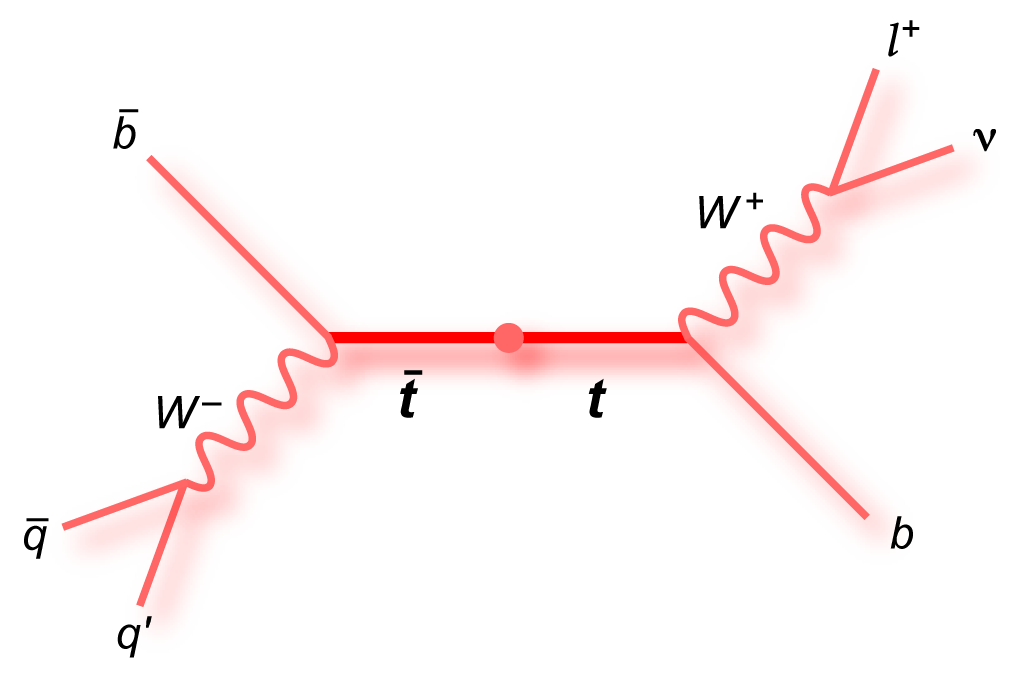 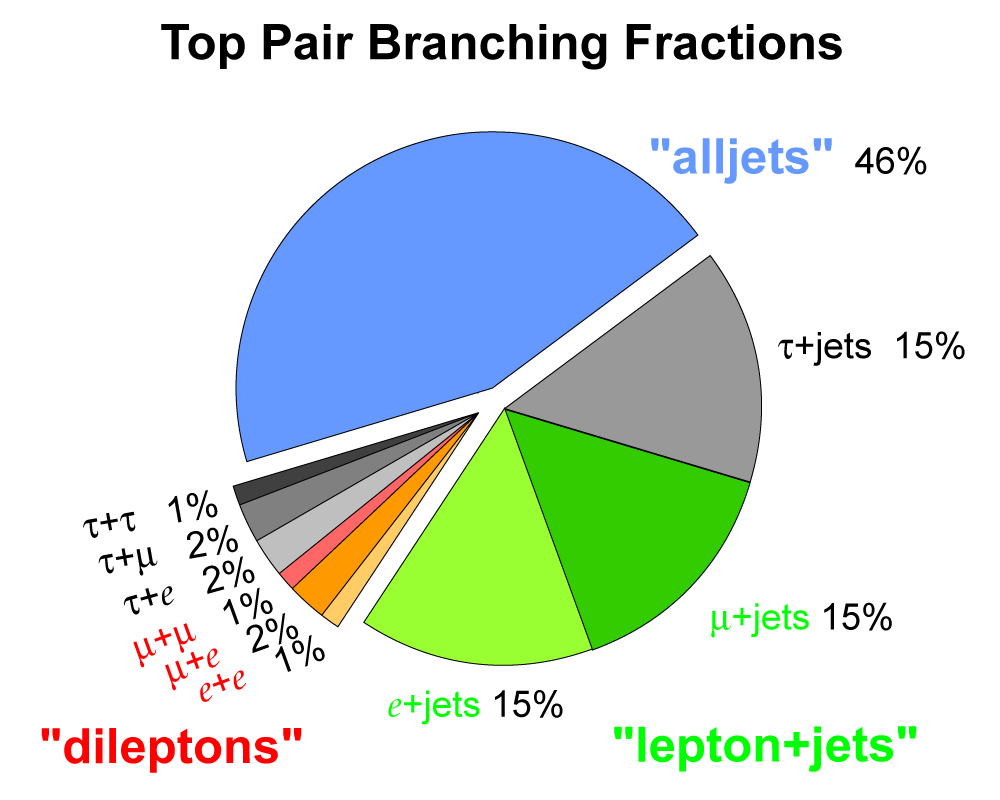 [1]
[1]
We are interested in the dileptonic decaying channel
Top quark -> b-jet + W boson
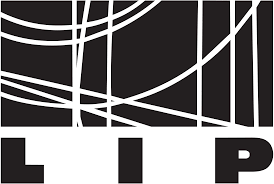 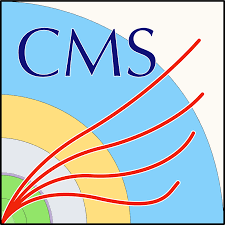 [1] https://www-d0.fnal.gov/Run2Physics/top/top_public_web_pages/top_feynman_diagrams.html
[Speaker Notes: Top quark decays almost exclusively in SM to a b jet and a W boson.
The difference between the Top quark decaying final products lies on the diferent W boson decaying channels:
. All jets;
. Lepton+jets;
. Dileptons.]
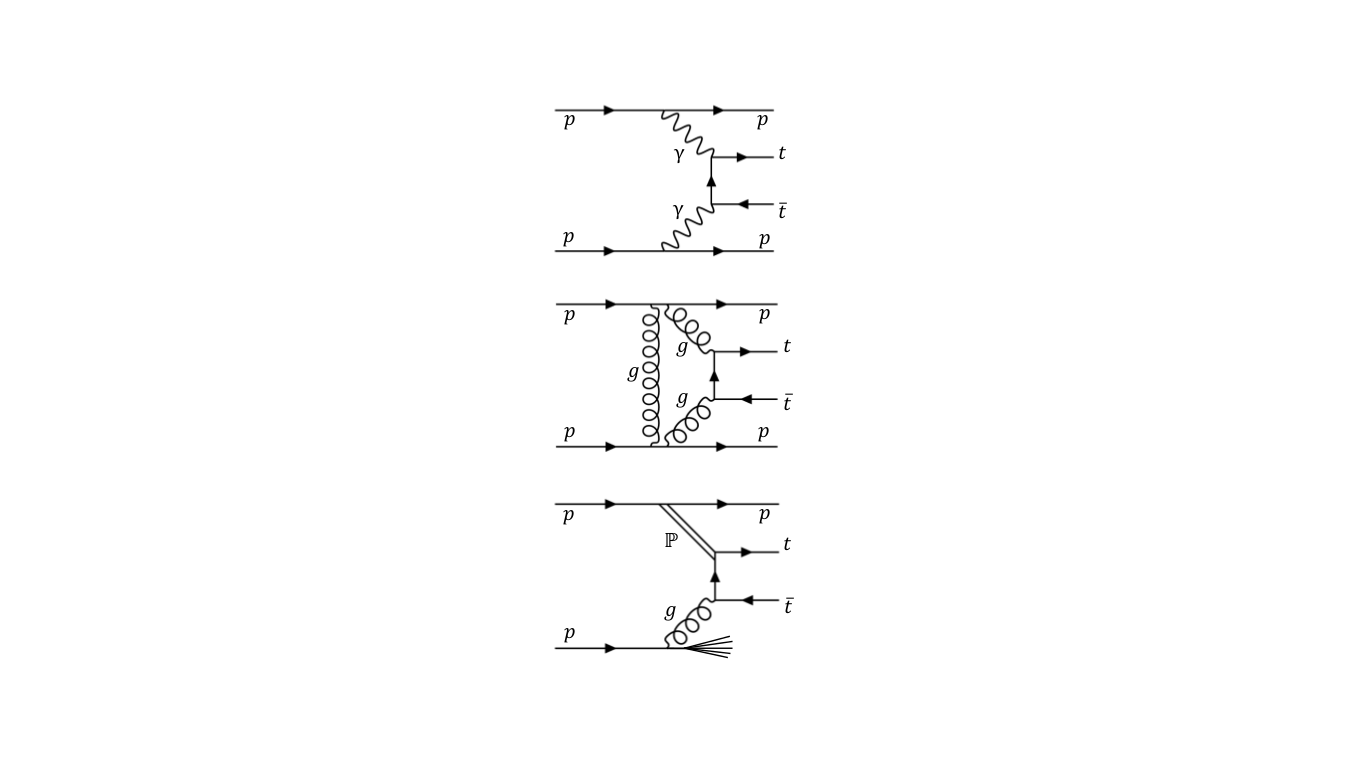 Dileptonic decaying channel

Photon-photon interaction

Missing transverse energy (met) due to neutrinos

Protons preserved and detected by the PPS (allow the kinematic reconstruction even with met)
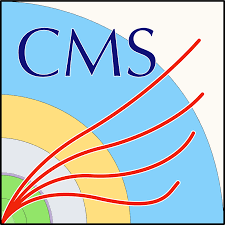 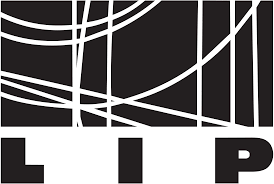 PPS Detector
(Proton Precision Spectometer)
LHC magnets bend scattered protons outside of the beam envelope
Roman Pots placed a few mm from the beamline
Detect protons at about ± 200 m of the IP (positive and negative sides)
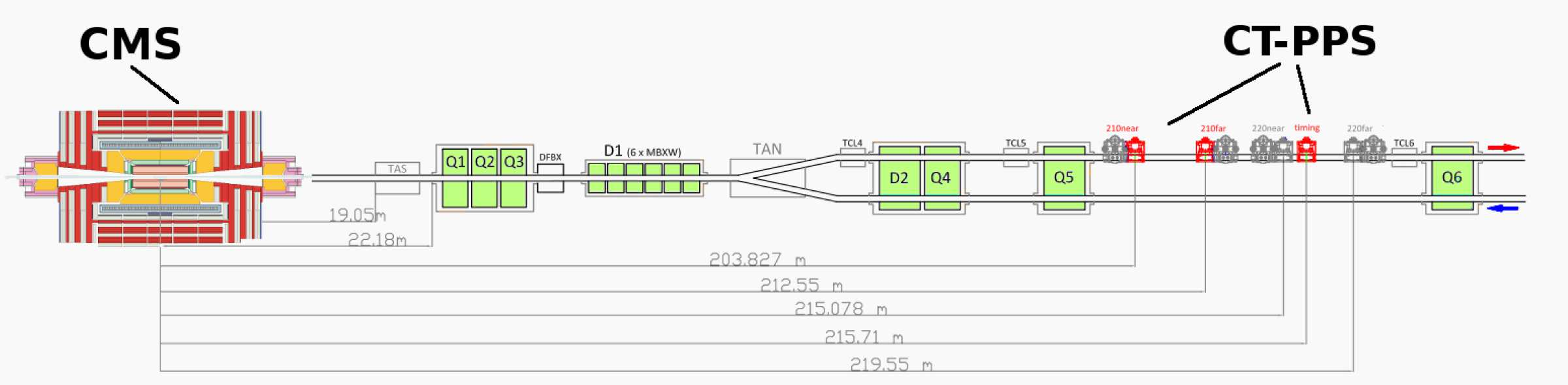 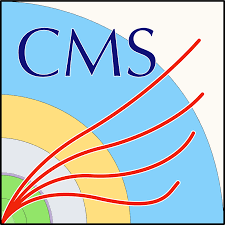 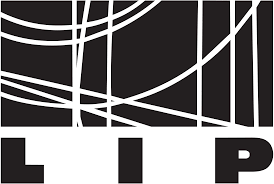 Central Selection
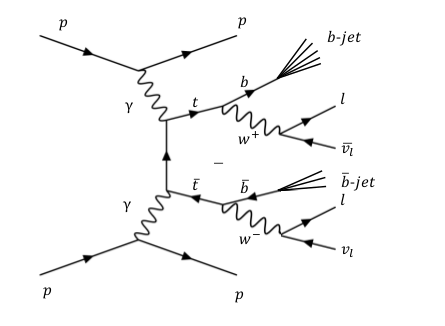 Require for jets:

≥ 1 

≥ 1 b-jet
Require for leptons:

  ≥ 2 

|𝜂| ≤ 2.5

pT ≥ 13 GeV
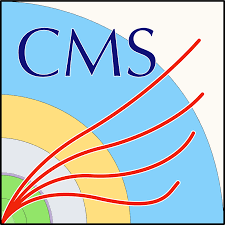 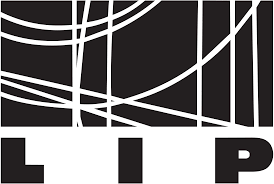 Main Background
Drell-Yan
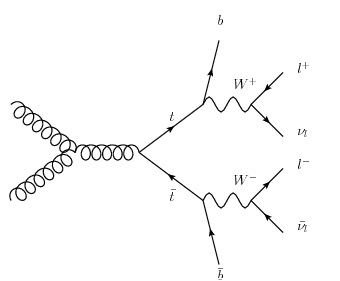 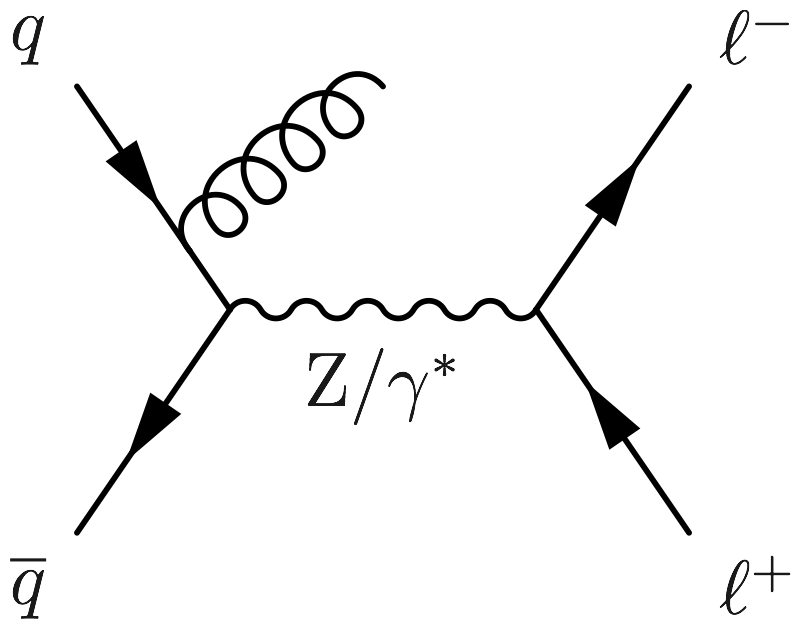 ’
’
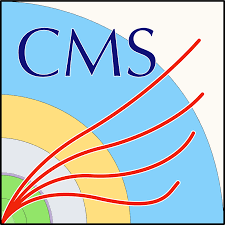 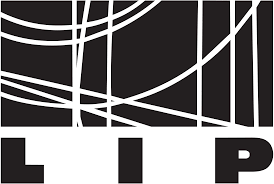 Kinematic Analysis
Tools for multivariable analysis on real data
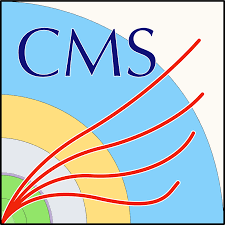 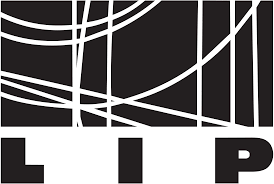 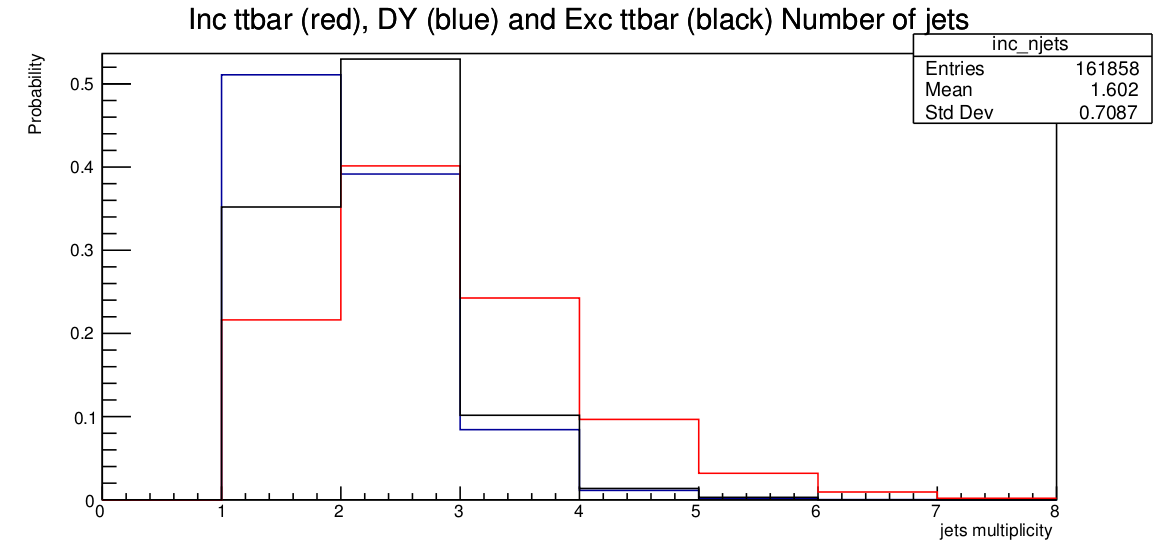 DY
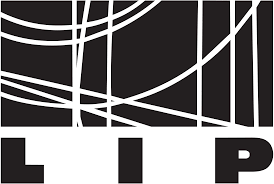 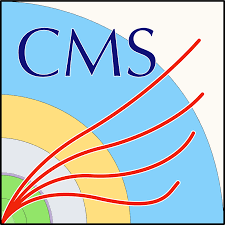 [Speaker Notes: We can see here that the inclusive ttbar is distributed to higher number of jets. This results from the fact that, in the inclusive ttbar, the process results from fusion of gluons of the two interacting prontos (strong force) – whereas the exclusive comes from photon-photon interaction, mediated by electroweak force. Therefore, the inclusive ttbar generates a higher number of pair quark anti quark that will then hadronize, forming a higher number of “extra jets”. Thus, a possible selection cut could be to require a maximum number of Jets that are not b-Jets. Which would increase the significance of the analysis.]
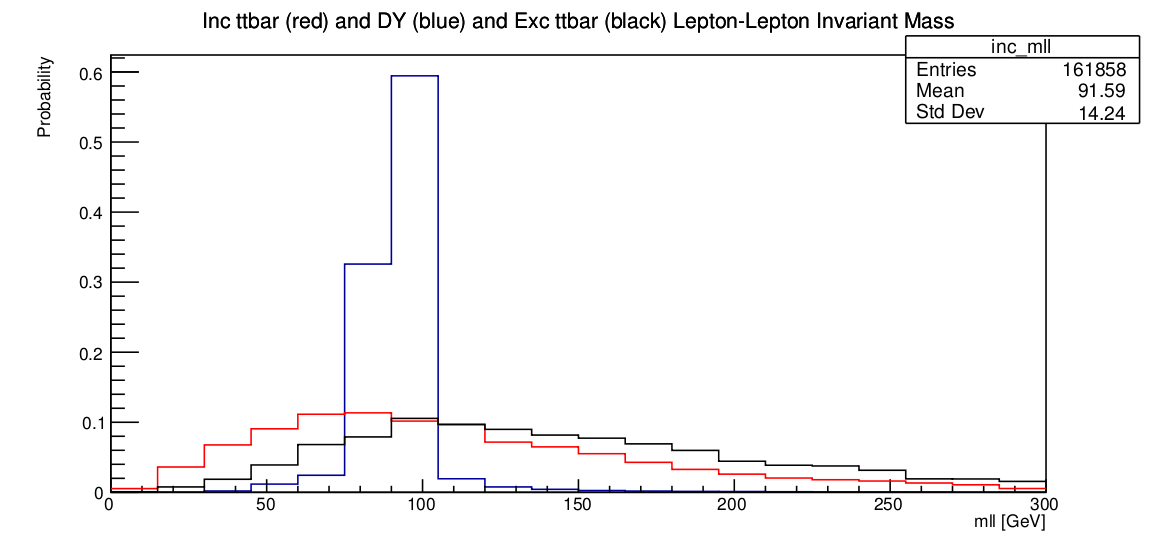 DY
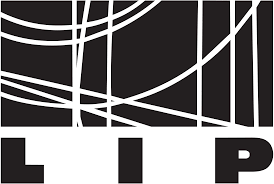 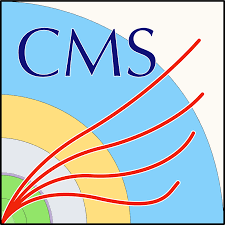 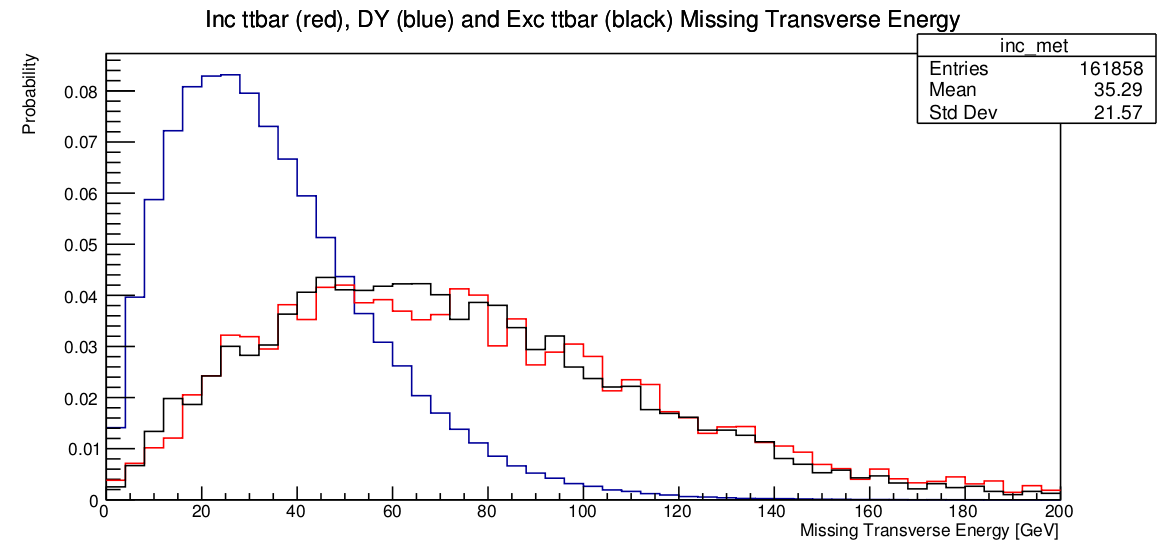 DY
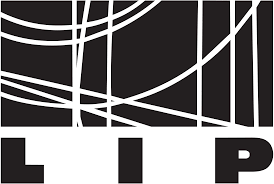 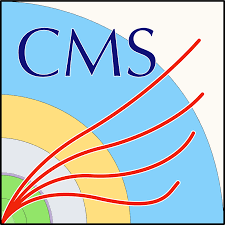 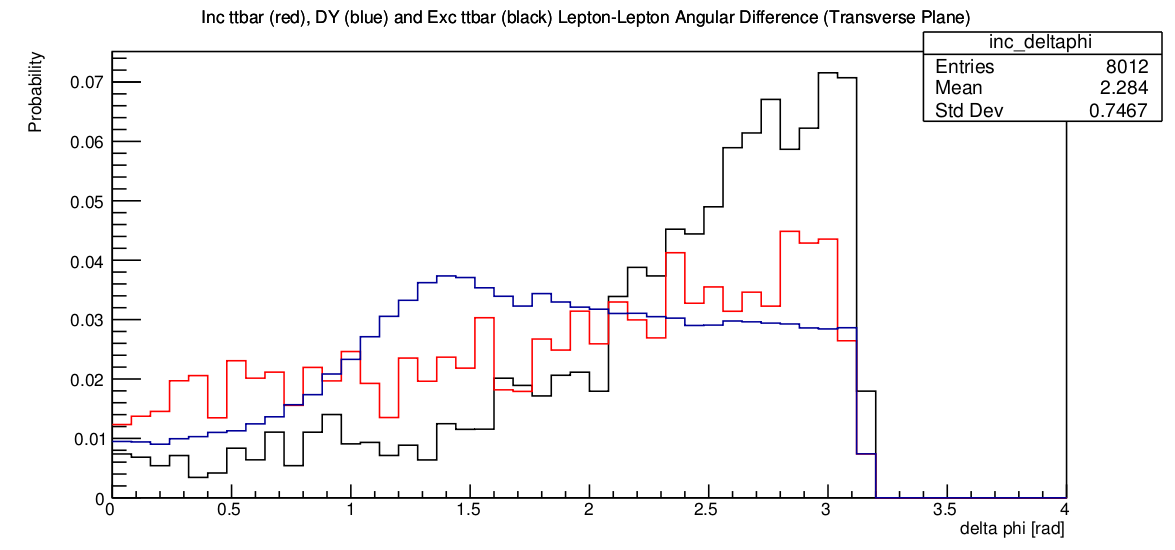 exc
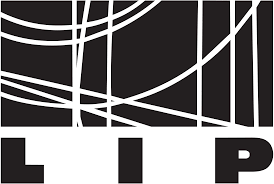 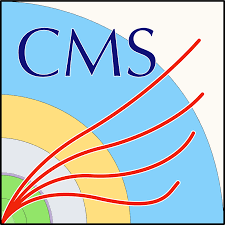 Further Goals
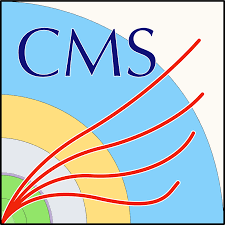 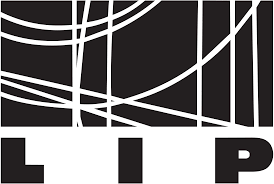 Thank you!
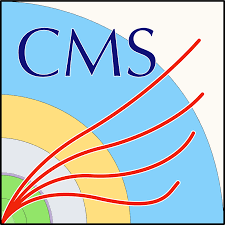 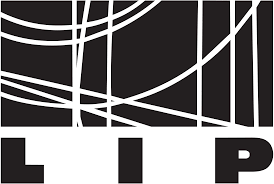 Backup
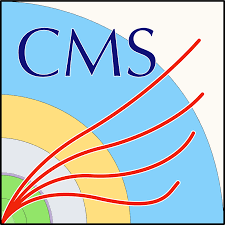 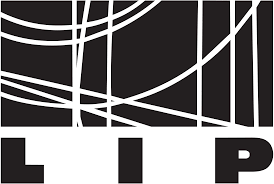 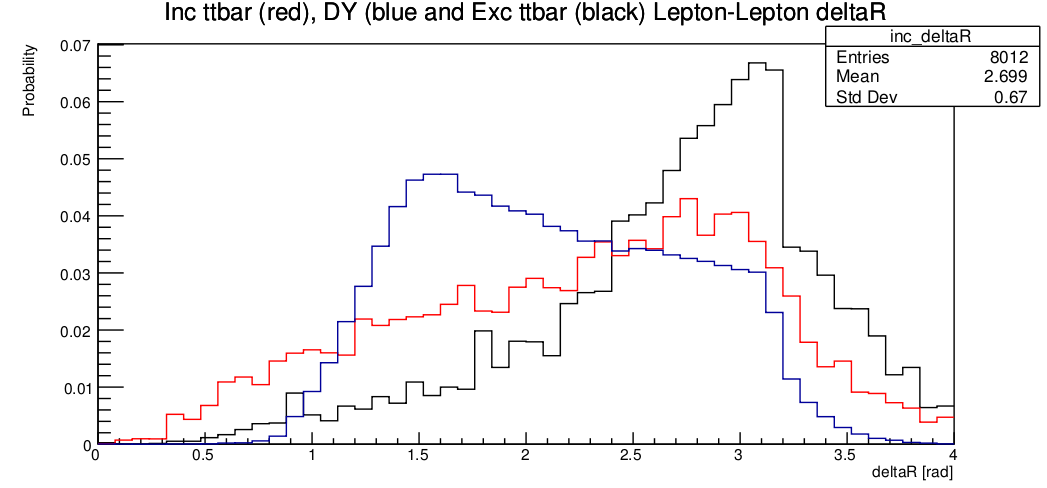 exc
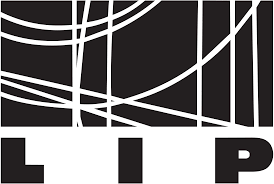 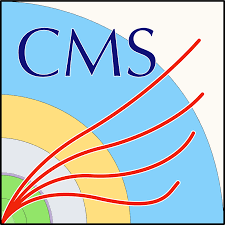 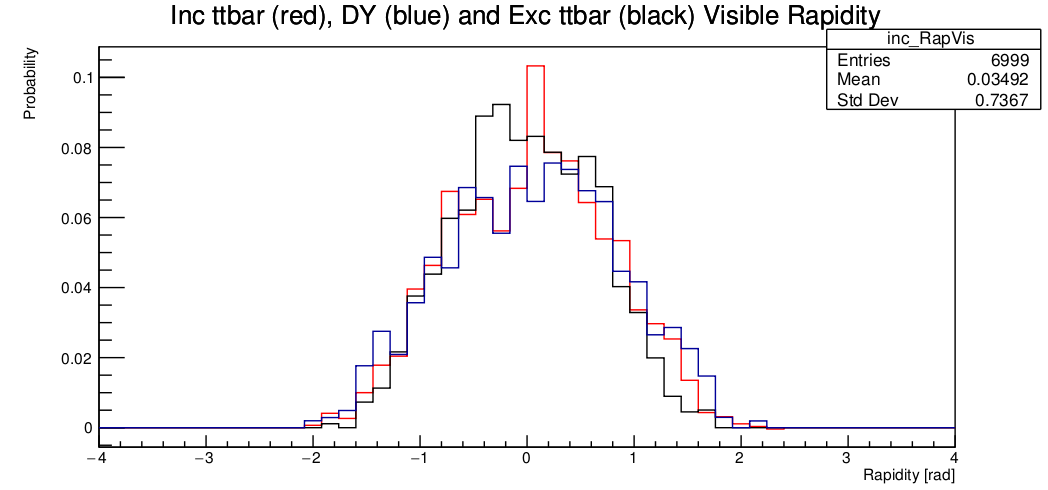 inc
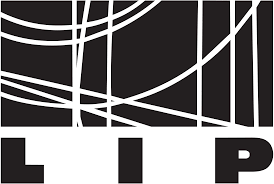 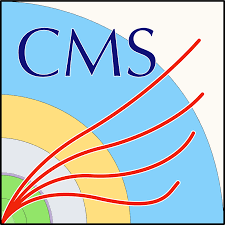 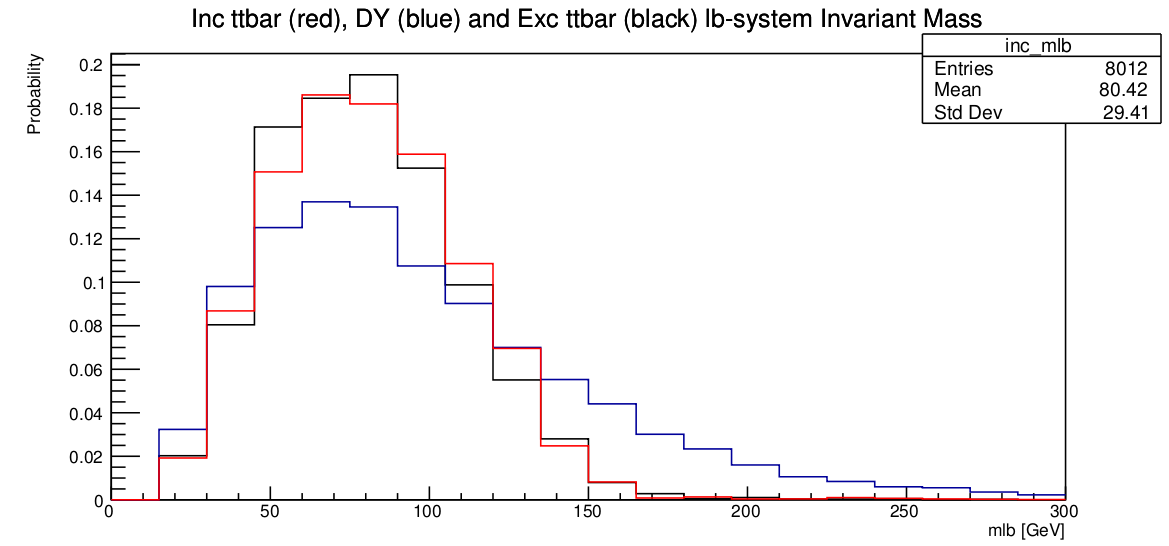 exc
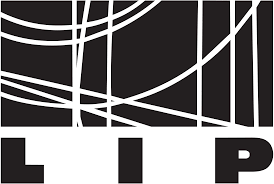 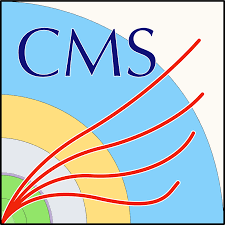 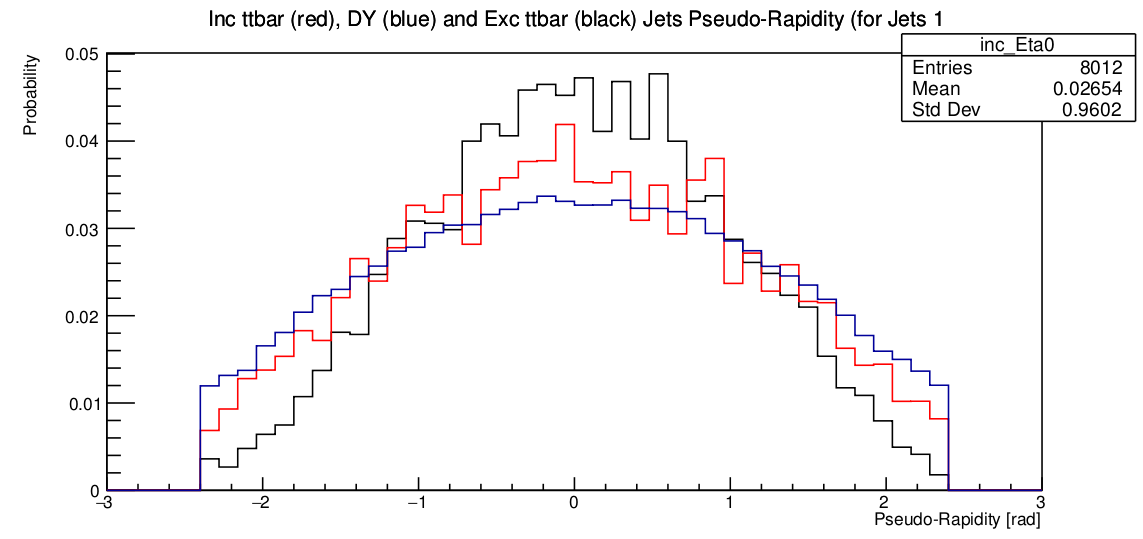 exc
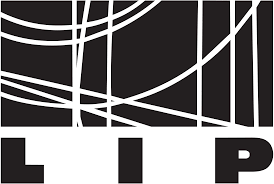 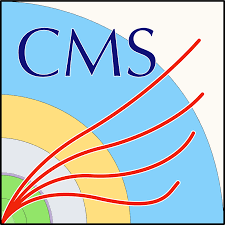 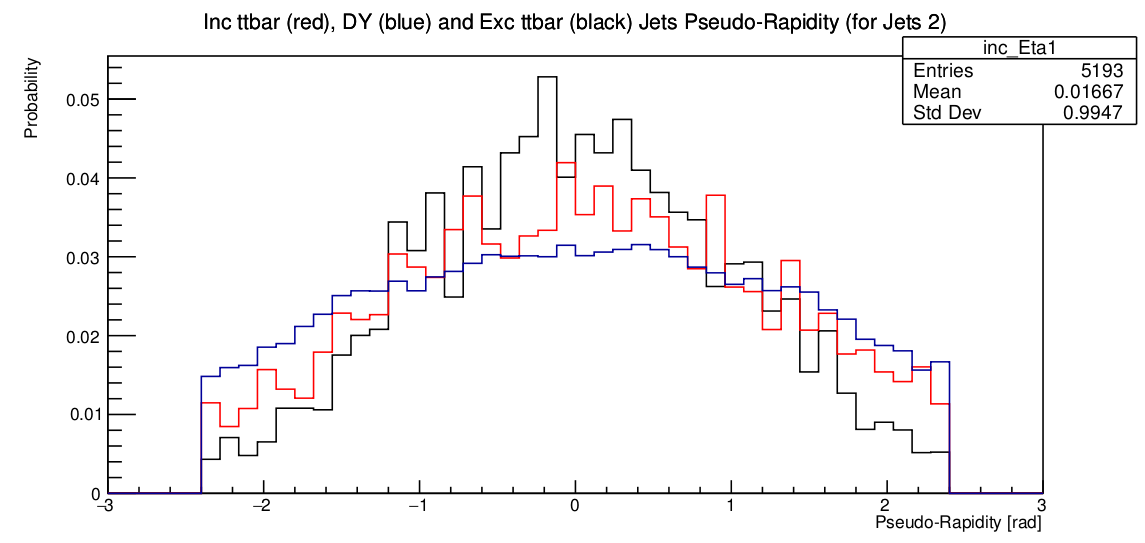 exc
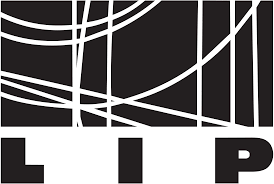 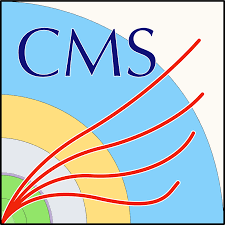 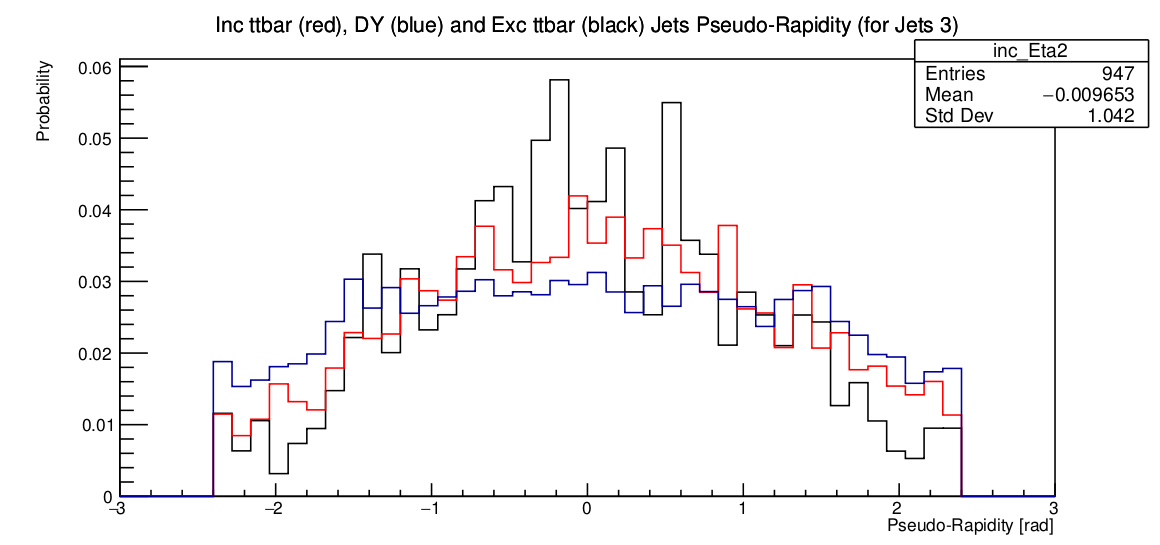 exc
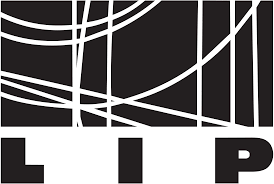 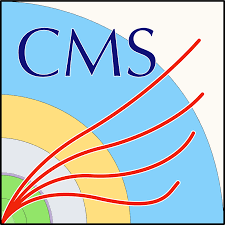 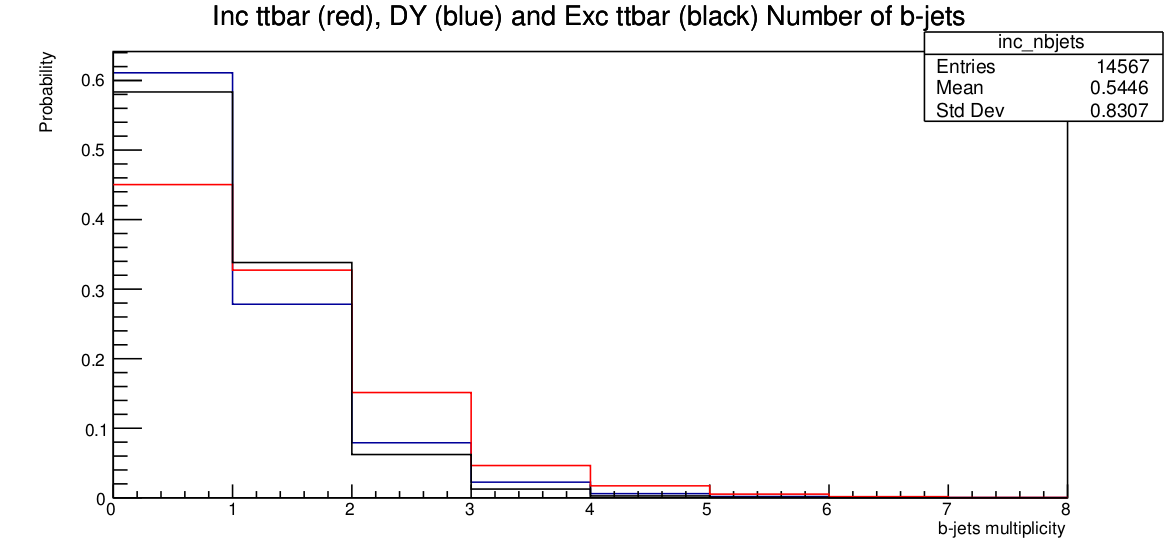 DY
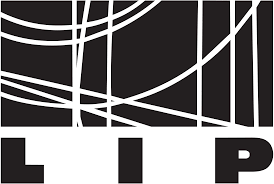 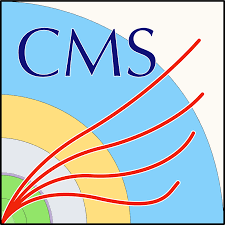 Forward Tracks IN PPS
for every possible combination
1 per track in the RP
check which mass and rapidity values are compatible with what we are looking for!
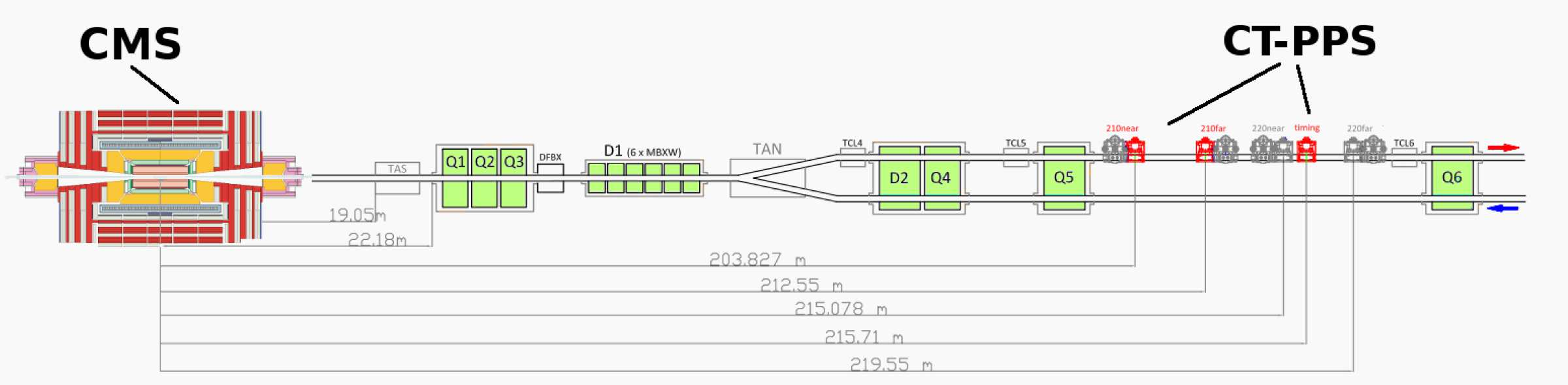 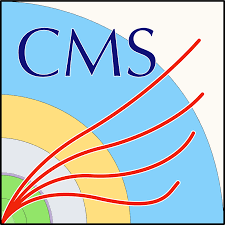 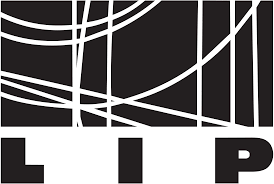